11. klase2. modulis: Plaukstošas attiecībasTēma: Kāds es esmu un vēlos būt attiecībās?1. nodarbība: Komunikācijas kultūra
Tikumiskās audzināšanas programma «e-TAP+»
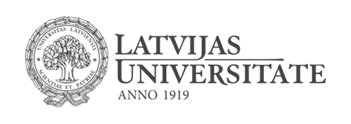 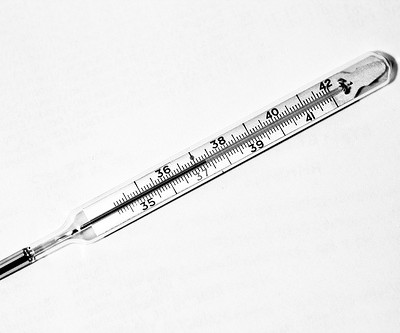 Ierosme. Saprašanās termometrs
No 1 līdz 10: Cik viegli ir saprast citus?
No 1 līdz 10: Cik tu ikdienā jūties saprasts/a?
No 1 līdz 10:  Cik tev svarīgi ir sarunā lietotie vārdi?
No 1 līdz 10 : Cik tev svarīga ir klausīšanās savstarpējās sapratnes veidošanā? 
No 1 līdz 10: Cik tev grūti ir būt labam klausītājam?
Kā jūs domājat, kas traucē cilvēkiem saprasties savā starpā? Kas palīdz?
1. aktivitāte. Dzirdēt vai sadzirdēt: aktīvā klausīšanās
Kāda ir atšķirība starp dzirdēšanu un sadzirdēšanu?
Kā jūs domājat, kā jārīkojas, lai jūs būtu labi klausītāji?
Aktīvas klausīšanās vadlīnijas
Velti runātājam nedalītu uzmanību!
Skatiens uz runātāju! 
Izmanto atvērtu ķermeņa valodu!
Paklusē, kamēr otrs runā! 
Iedrošini turpināt sarunu!
Pārliecinies, vai esi sapratis teikto!
Uzdevums par aktīvo klausīšanos
5. Reflektējiet kopā
Kāda bija sajūta, kad jums pretī ir aktīvs klausītājs? Kāda – kad neuzmanīgs? Uz kuru jūs vairāk skatījāties, kamēr runājāt?
Kāda bija sajūta aktīvi klausīties? Kas sanāca viegli, kas grūtāk?
Kuras aktīvās klausīšanās metodes jums palīdzēja justies vissadzirdētākajiem? Kādas varbūt traucēja?
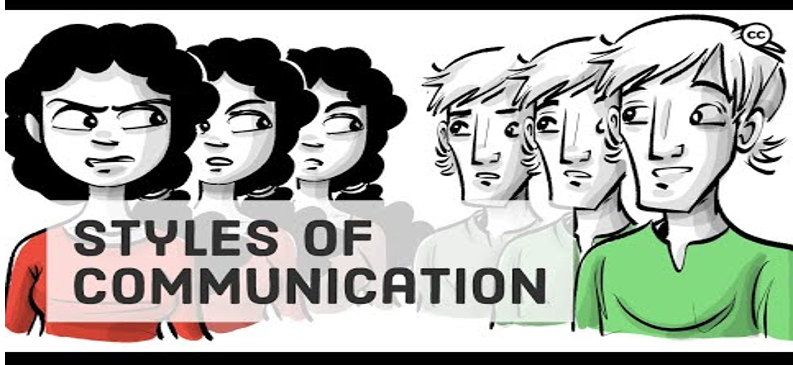 1. Novērojums: Novērot bez vērtējuma un sprieduma izteikšanas. 
2. Emocija: Sajust, apzināties un izteikt emocijas, kas ar to saistās, ko mēs novērojam 
3. Vajadzība: Saprast un izteikt vajadzības, no kurām šīs emocijas rodas 
4. Lūgums: Formulēt konkrētus pārrunājamus lūgumus, kas ir balstīti vajadzībās un  lūguma adresātam sniedz iespēju tos izpildīt vai neizpildīt.
2. aktivitāte. Cieņpilnas komunikācijas principi
3. aktivitāte. Cieņpilnas komunikācijas treniņš
a) “Jānis vakar bija dusmīgs bez jebkāda iemesla.”
b) “Vecāki nejautāja manu viedokli par to, kā pavadīsim brīvdienas.”
c) “Kad sarunājos ar savu māti, viņa nepārtraukti sūdzas.”
1. Vai apgalvojumā tiek izteikts tikai novērojums, bez vērtējuma?
a)	“Esmu vīlies. Tu solīji to izdarīt, bet tu to neizdarīji.“
b)	“Kad tu kļūsti dusmīgs, man paliek bail.”
c) 	“Es kļūstu dusmīgs kad tu šādi runā; tavi vārdi skan kā apvainojums, un man rodas iespaids, ka tu mani nerespektē.”
2. Vai šajā apgalvojumā ir izteiktas jūtas un vajadzības?
a)	“Šis ir garlaicīgi.”
b)	“Pārējie zina vairāk par šo tēmu nekā es.”
c)	“Viņa ir bezatbildīga! Mums bija noruna, ka padosim ziņu, ja kāds nevar ierasties.”
3. Kādas vajadzības slēpjas aiz šiem izteicieniem?
Refleksija
Kurus no klausīšanās / komunikācijas padomiem tu vēlies turpmāk mēģināt pielietot savā ikdienā?
Tikumiskās audzināšanas programma «e-TAP+»
Resursi pieejami: www.arete.lu.lv
Programmas administrators: Dr. Manuels Fernandezs. manuels.fernandezs@lu.lv, +371 26253625.
Imantas 7. līnija 1, 223. telpa, Rīga, LV-1083, Latvija
Latvijas Universitātes Pedagoģijas, psiholoģijas un mākslas fakultātes Pedagoģijas zinātniskā institūta vadošais pētnieks
“Digitālas mācību programmas efektivitātes izpēte jauniešu tikumiskajai audzināšanai Latvijas izglītības iestādēs (no 1. līdz 12. klasei)”(03.01.2022-30.12.2024). Latvijas Zinātnes Padomes projekta Nr. lzp-2021/1-0385; LU reģistrācijas Nr: LZP2021/119
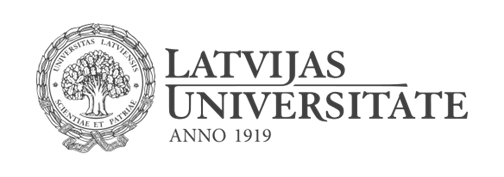